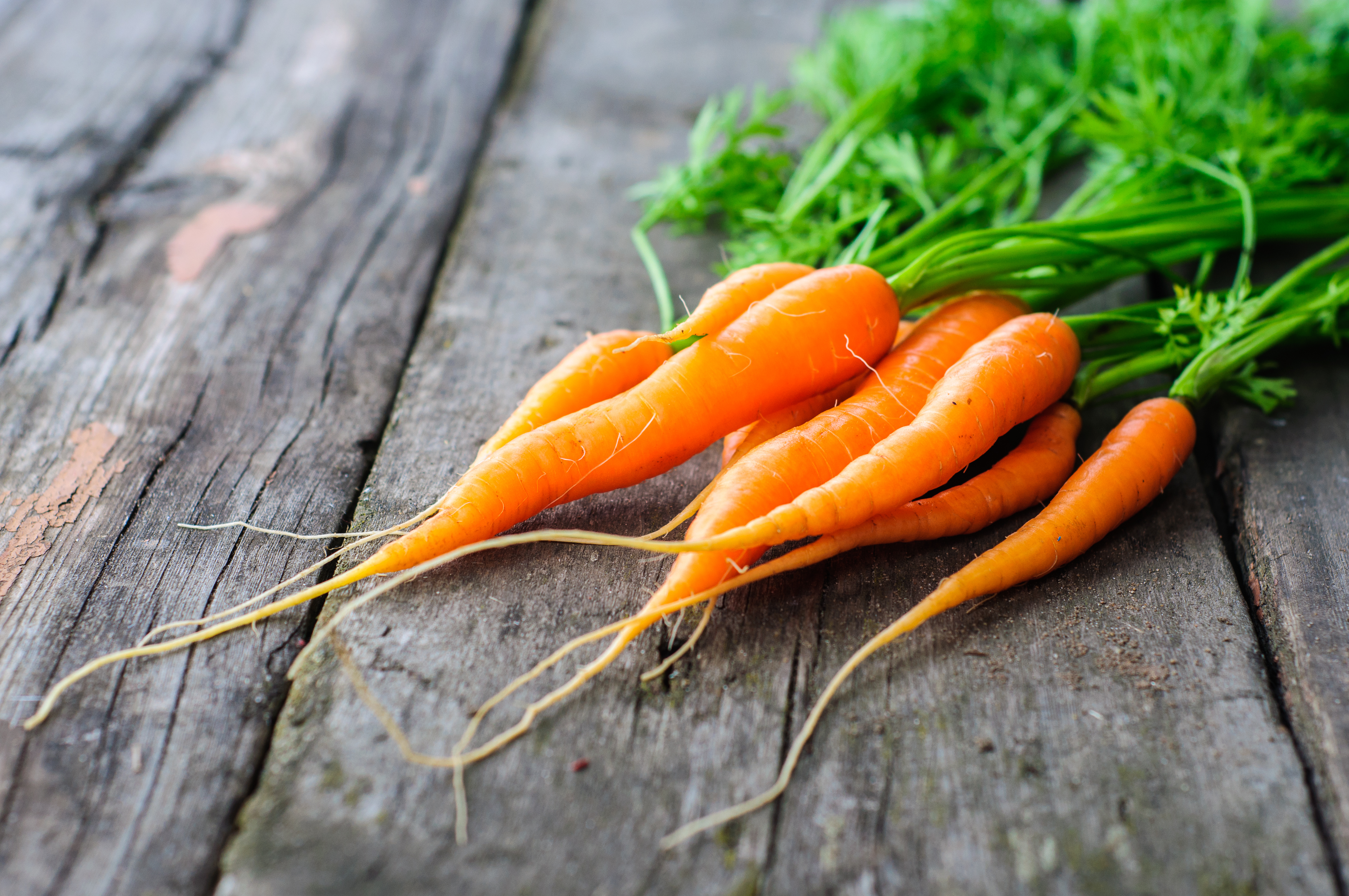 KAROTTEN KUCHEN
Zuzana Bilá
Zuzana Pekárová
Michaela Poláčková
3.A
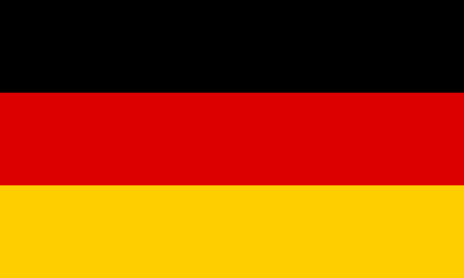 ZUTATEN:3 KAROTTEN2 KAFFEELÖFFEL ZITRONENSAFT 2 KAFFEELÖFFEL  ZIMT1 GLAS ÖL2 GLAS MEHL1 GLAS KRYSTALZUCKER3 EIER1 GLAS KLEIN GEHACKTE NÜSSE2 KAFFEELÖFFEL SODA BIKARBONA300 G PULVERZUCKER1 GLAS ROSINEN
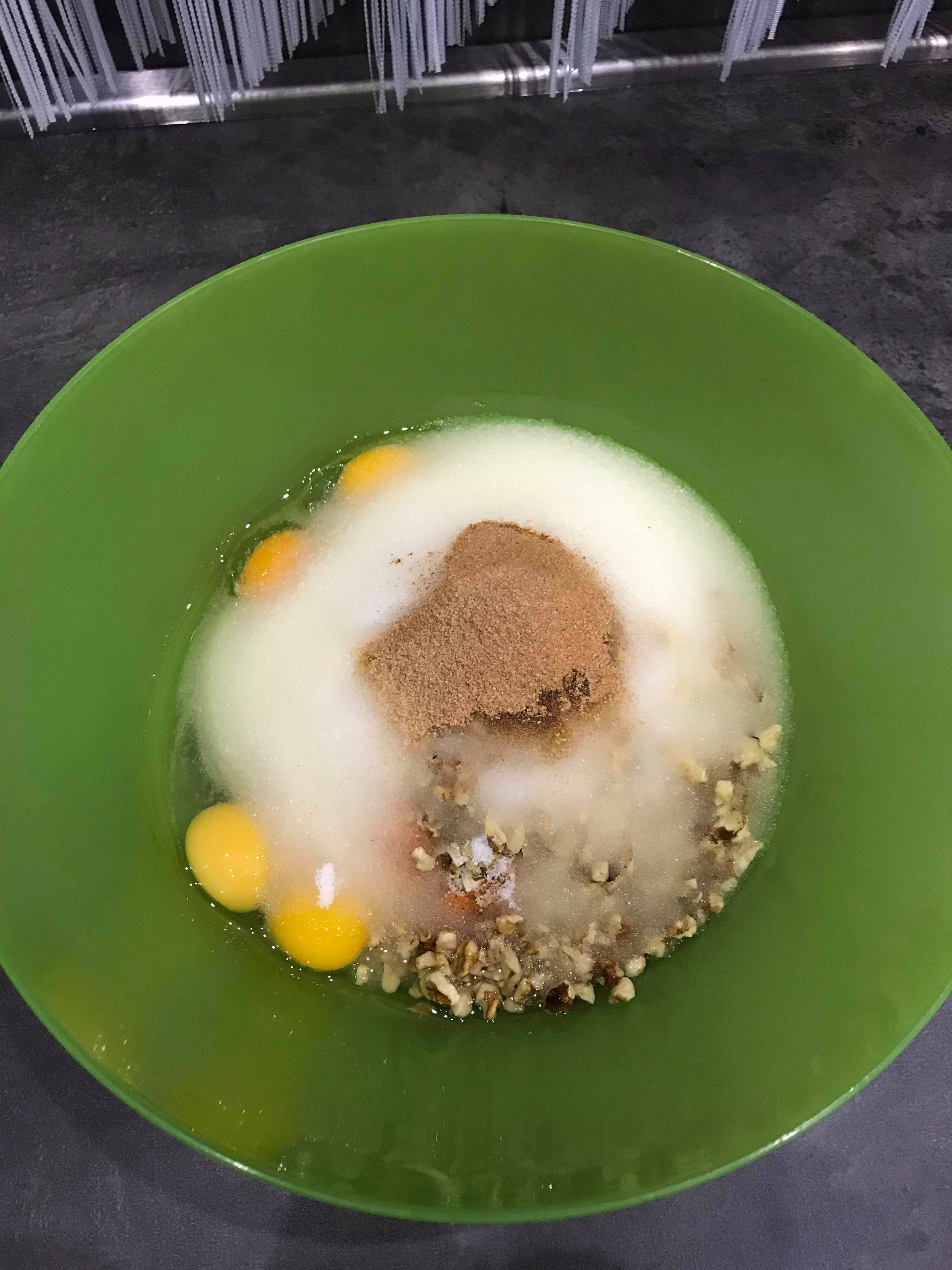 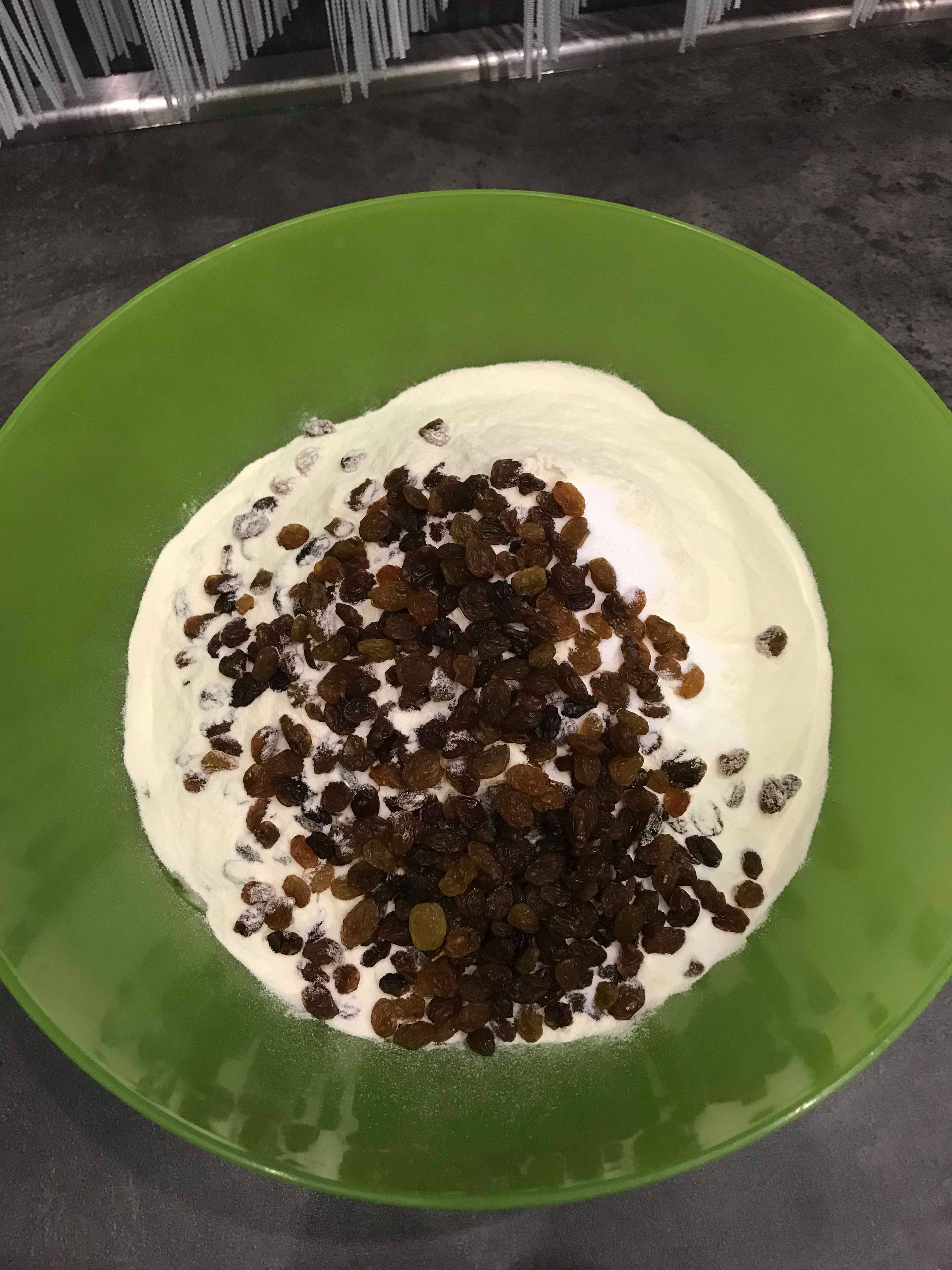 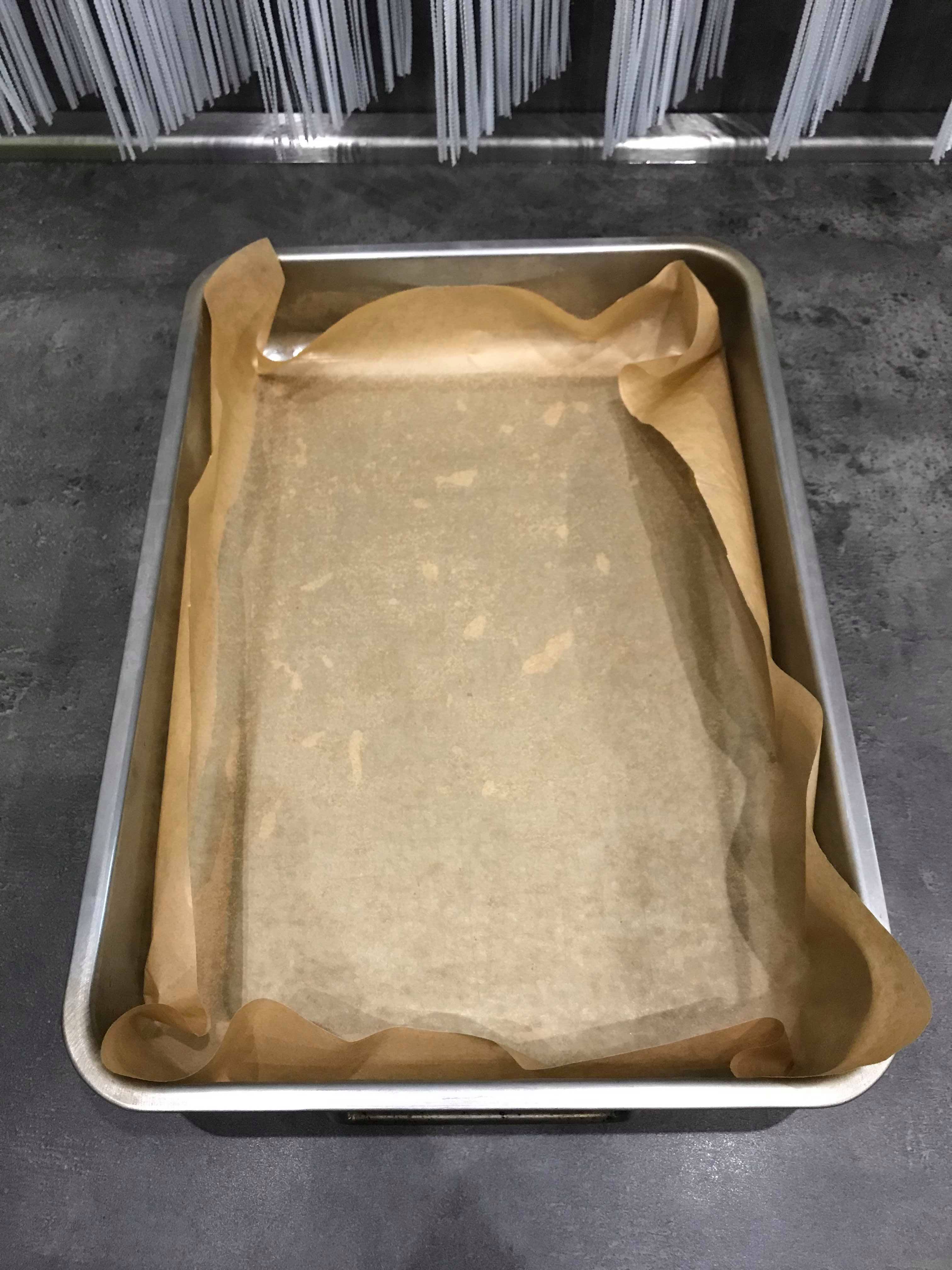 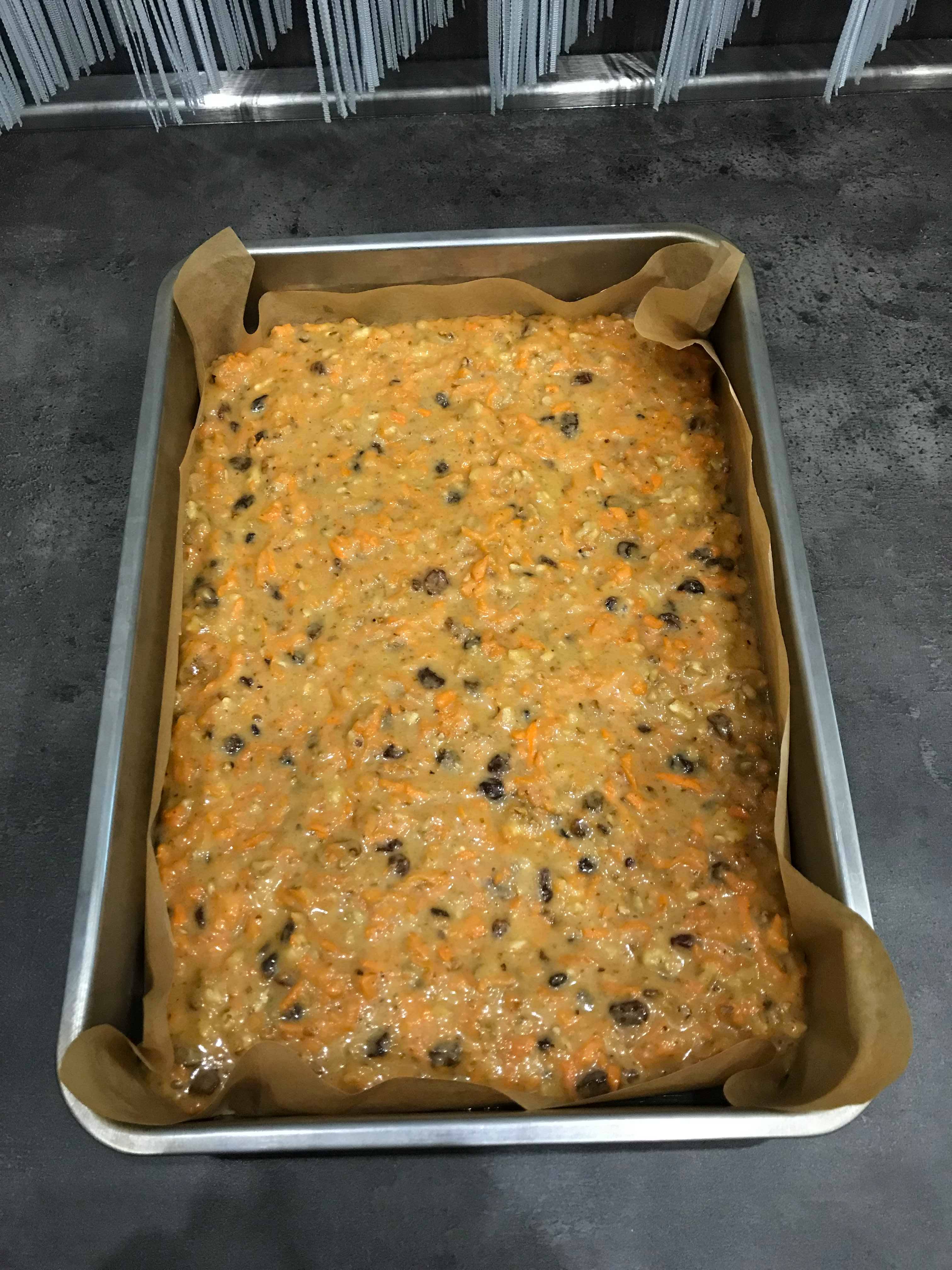 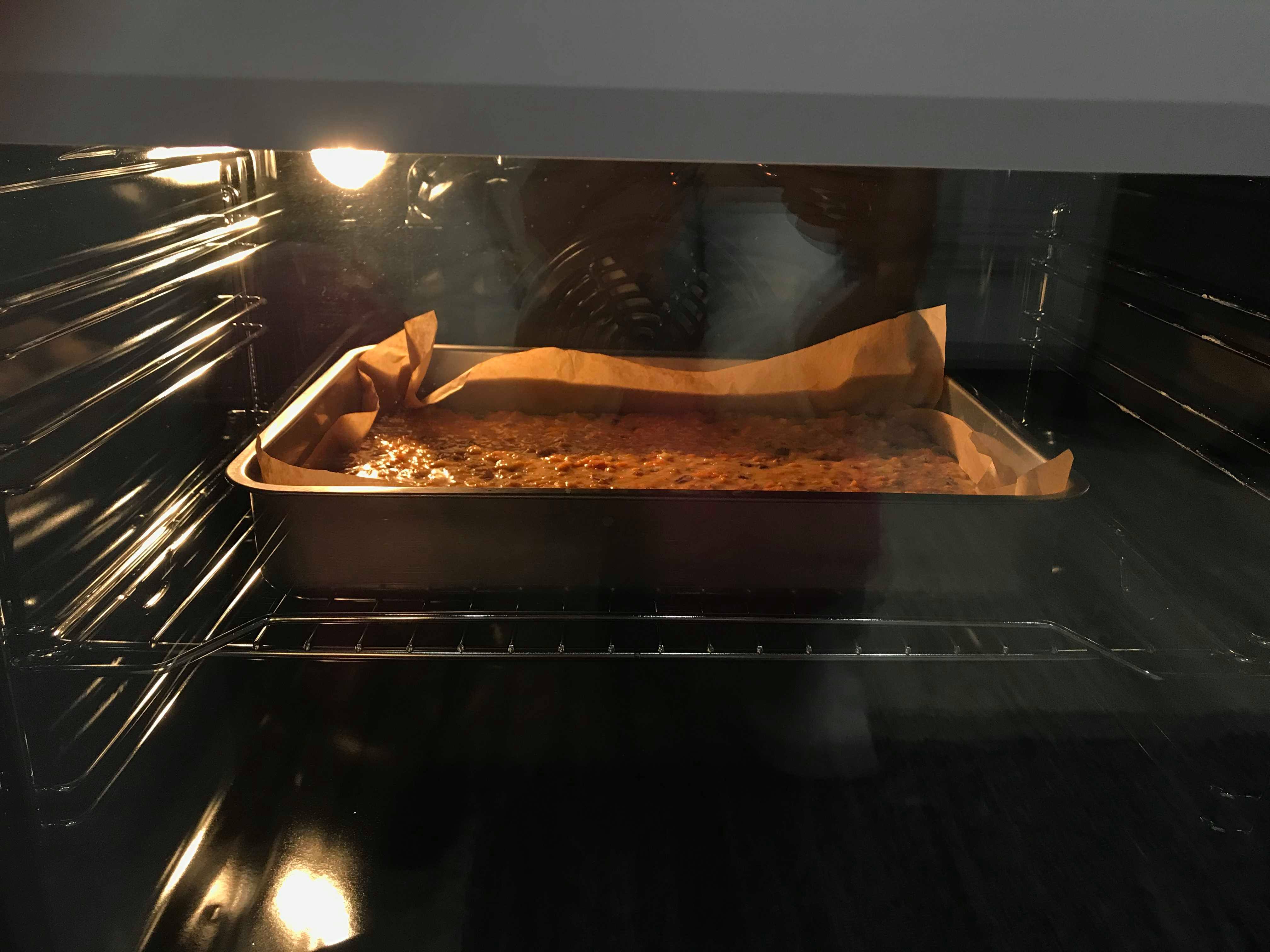 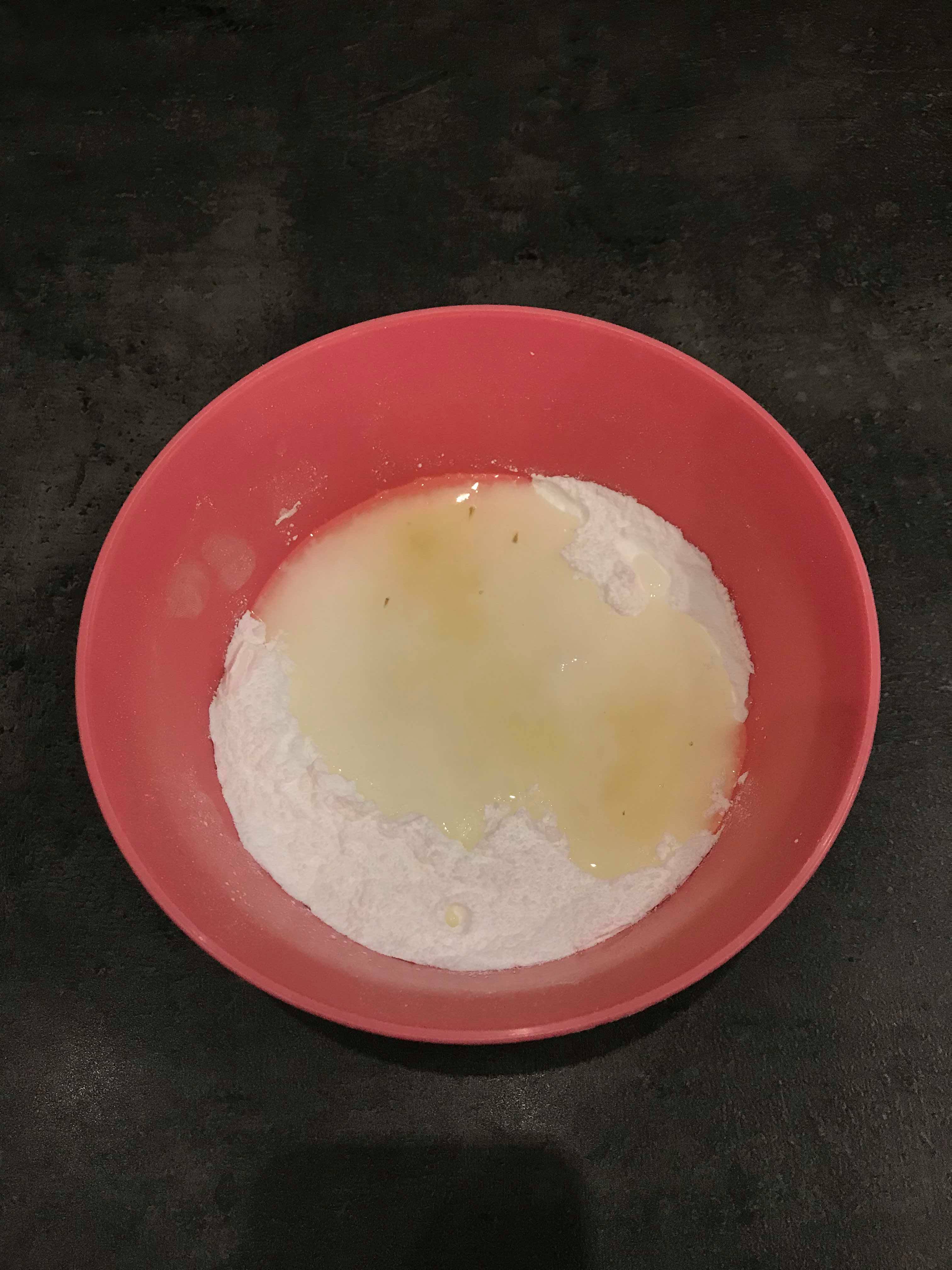 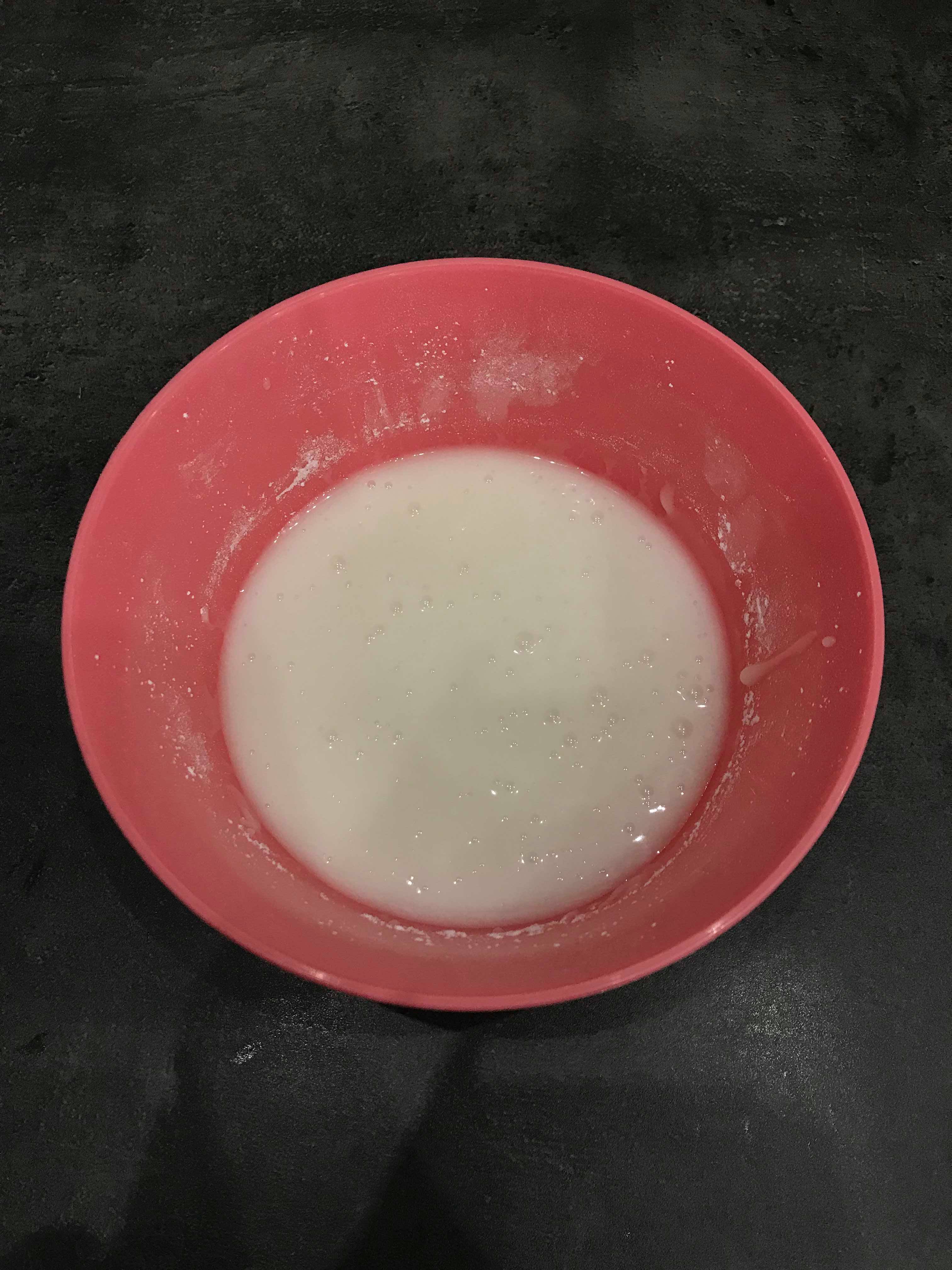 GLASUR: 300 G PULVERZUCKER                    2 KAFFEELÖFFEL ZITRONENSAFT                    1 GLAS WASSER
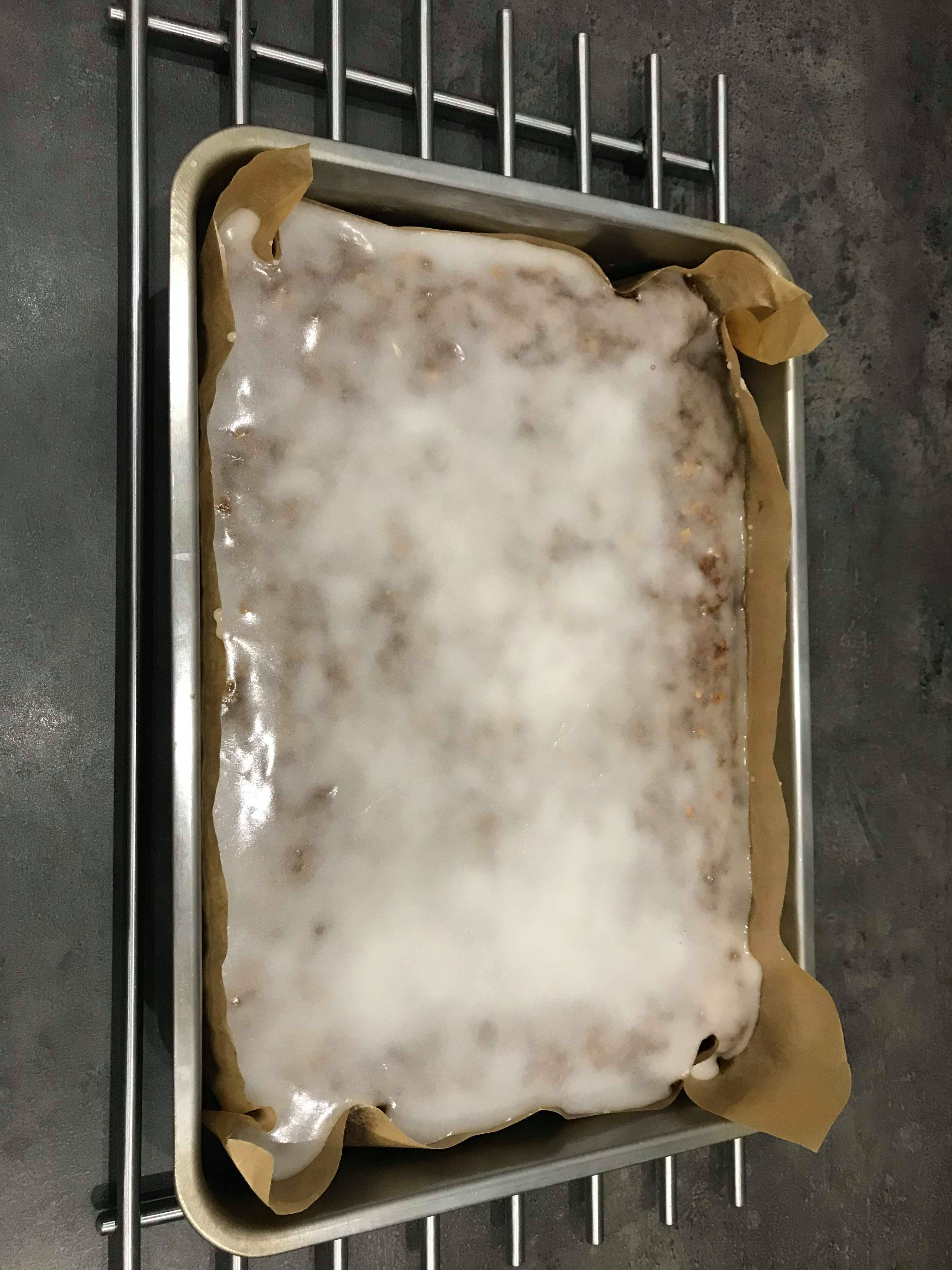 GUTTEN APETIT!